FFI – informationsmöte
Utlysningar som driver vägtransportinnovationer för ett hållbart samhälle
Sidfot
1
Varmt välkomna!
PPT presentation (även på engelska) finns på FFI webbsida 
Allmänna frågor välkomnas i chatten
Efter gemensamma mötet går det att delta i ett kort möte med ett särskilt delprogram. Möjlighet att ställa riktade frågor om det specifika delprogrammet.  
Vill ni få mer information från FFI? Anmäl er gärna på vår webb
2
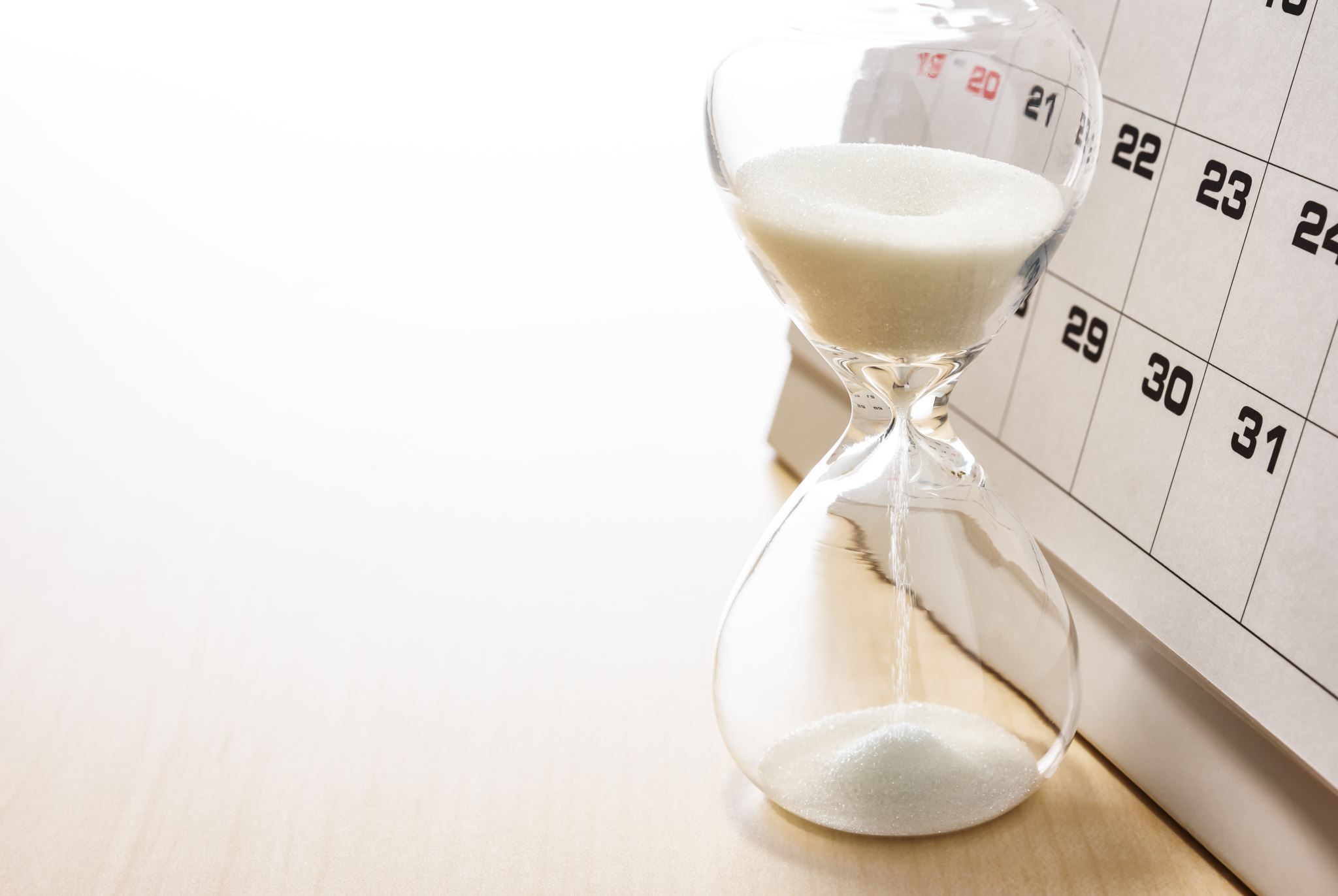 Agenda
FFI – inledning
Kort presentation per delprogram 
Viktig information och praktikaliteter 
Allmänna frågor
Möjlighet att träffa ett av delprogrammen – se länk till respektive möte i chatten
3
Vad är FFI?
4
Samarbetsprogram sedan 2009
Våra parter 
AB Volvo
Energimyndigheten
FKG
Scania CV AB
Trafikverket
Vinnova
Volvo Car Group
Mobility Sweden, adjungerad part
Samarbetsprogram mellan staten och fordonsindustrin 
Finansierar forskning och innovation inom vägtransporter.
En miljard kronor årligen till en hållbar omställning av vägtransporter.
5
Fem delprogram
Cirkularitet
Transport- och mobilitetstjänster
Trafiksäker automatisering
Nollutsläpp
Accelerera
6
Delprogram Transport och mobilitetstjänster
Sidfot
Sidfot
7
7
Transport - och mobilitetstjänster
Fokus på effektiva transport- och mobilitetslösningar för att möta samhällets utmaningar inom hållbarhet, tillgänglighet och resiliens.   
Centrala fokusområden:
Fordonsteknologier och infrastruktur
Transporteffektiva gods- och mobilitetstransportlösningar
Användarcentrerad utveckling
Metoder och verktyg
Tjänster och affärsmodeller.
Styrning och regelverk.
8
Delprogram Cirkularitet
9
9
Cirkularitet
Fokus på att bidra till att minimera klimat- och miljöpåverkan från framställning, drift och avveckling av fordon. Insatser omfattar fordonets hela livscykel: från idé, konstruktion, tillverkning och drift till återbruk och avveckling, inklusive dess komponenter.
Fokusområden:
Produkten - Design för cirkularitet och minskad miljöpåverkan  
Människan - Kompetens, kognitivt och fysiskt stöd, arbetsmiljö och säkerhet  
Produktionssystemet - Klimatneutral tillverkning, underhåll och avveckling
10
Delprogram Nollutsläpp
11
11
Nollutsläpp
Fokus på att uppnå nollutsläpp, samt att göra användningsfasen av nollutsläppsfordon mer hållbar. Med fordon avses både vägfordon och arbetsfordon. 
Fokusområden:
Policyutveckling som kompletterar teknik- eller samhällsutveckling
Hårdvaru- och mjukvaruoptimering, ny hårdvara och el-arkitektur i fordon och ladd- och tankinfrastruktur.   
Nya, relativt outforskade teknologier
Optimerad energieffektivitet i fordonet i användarfasen.   
Kraftelektronik i fordon och infrastruktur
12
Delprogram Trafiksäker automatisering
13
13
Trafiksäker automatisering
Fokus är på att öka trafiksäkerheten och göra vägtransporter mer hållbara. Det gör vi genom satsningar på säkra, uppkopplade, automatiserade fordon förberedda för nästa generations transportsystem.  
Fokusområden:
Säkra automatiserade fordon 
Säkerhet för trafikanter i och utanför fordonet 
Integration av fordon i transportsystemet   
Möjliggörande metoder och tekniker
Demonstrationer, piloter och fältprov
14
Delprogram Accelerera
15
15
Accelerera
Fokus på att genom breda samarbeten och större systemdemonstrationer bidra till att öka takten i omställningen till hållbara vägtransporter. I Accelerera ska innovativa systemlösningar med hög samhällsnytta demonstreras i stor skala.     
Programmets projekt ska:
… vara utmaningsdrivna, storskaliga och demonstreras i verklig miljö 
… ha ett starkt samarbete i hela värdekedjan 
… ha hög teknisk mognad, potential att implementeras, vara skalbara
… inbegripa samtliga fem systemdimensioner:
Affärsmodeller 
Regelverk 
Beteenden
Teknik
Infrastruktur
16
Årshjul med två planerade utlysningar
Öppnar
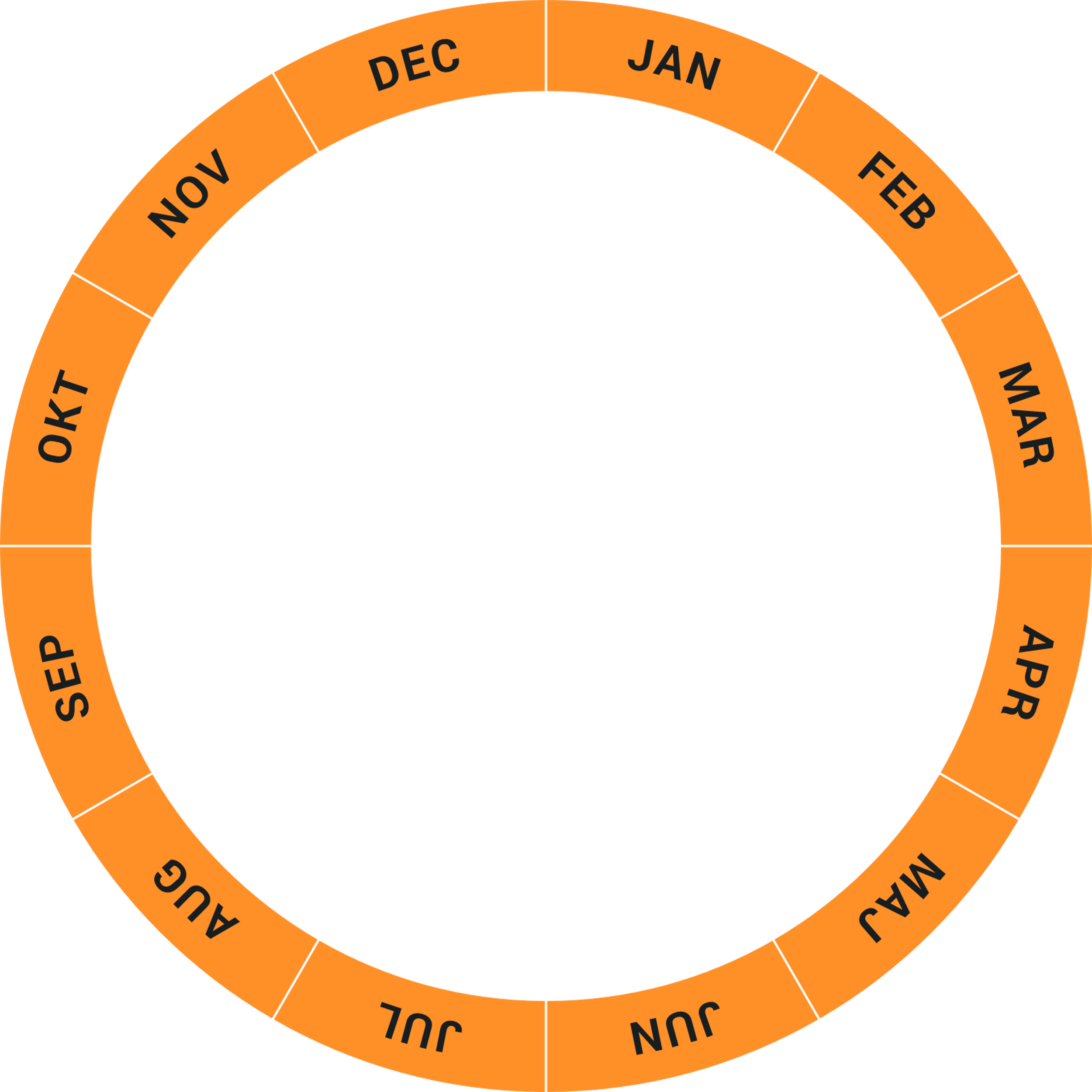 Beslut
Utlysning 2
Utlysning 1
Stänger
Stänger
Beslut
Öppnar
17
[Speaker Notes: Vi bör skriva ut när medel utbetalas och när projekt startar i detta årshjul]
Viktig information och praktikaliteter
18
Viktiga datum (ej Nollutsläpp)
Öppningsdatum 2025-01-23
Sista ansökningsdag 2025-03-19 kl.14.00 
Senaste beslutsdatum 2025-05-16 
Projektstart tidigast 2025-05-19 
Projektstart senast 2025-08-18
19
Viktiga datum Nollutsläpp
Öppningsdatum 2025-01-23

Sista ansökningsdag 2025-03-19 kl.23:59 - Support till 16:00

Projektstart tidigast 2025-05-15
20
Medel att ansöka
FFI beviljar bidrag om max 50% för respektive delprogram
Varje projekt ska ha minst 25% näringslivsfinansiering
Maxbelopp för bidrag till förstudier och mindre studier är 500 000 kr (förberedelseprojekt Accelerera 750 000 kr)
Total budget för vårens utlysning är:
Accelerera ca 70 msek
Nollutsläpp ca 60 msek 
Cirkularitet ca 40 msek
Trafiksäker automatisering ca 70 msek
Transport – och mobilitetstjänster ca 35 msek
21
Projektparter
Minst 2 projektparter i Nollutsläpp, Cirkularitet, Transport- och mobilitetstjänster samt Trafiksäker automatisering
I Accelerera minst 2 projektparter i förberedelseprojekt​ och minst 3 projektparter i systemdemonstrationer
Sidfot
22
Allmän viktig information
Läs utlysningstext och färdplan noggrant
Använd endast rekommenderade mallar
Var noggrann med rätt bilagor per delprogram
Kom i tid med frågor
Kontakta oss ifall ni är osäkra på vilket delprogram som är aktuellt för ert projekt
23
Ansökningsportaler
Ansökningsportal för delprogram Nollutsläpp hos Energimyndigheten
minasidor.energimyndigheten.se
Ansökningsportal för övriga delprogram hos Vinnova
E tjänster Vinnova
24
Viktiga länkar
Färdplan –  Färdplan
Färdplan in English – Roadmap
Så ansöker du? Om statliga stöd och finansiering? Mallar och vägledning FFI
Q&A - Frågor och svar FFI 
Mer information finns på FFI:s webbplats www.ffisweden.se
25
Kontakt
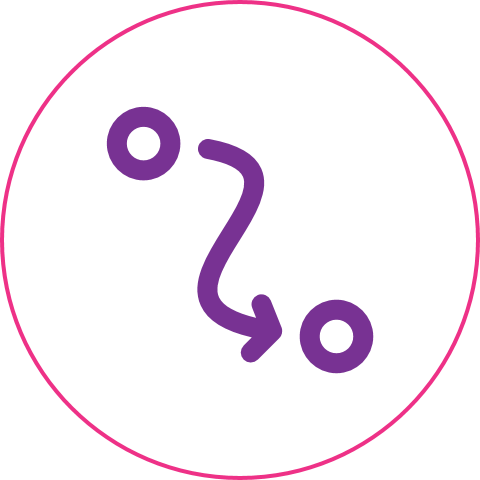 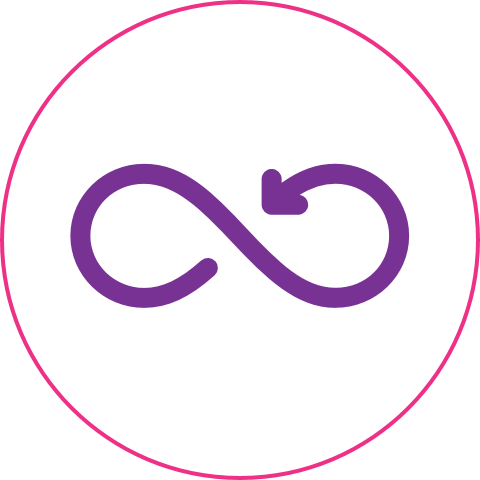 Transport- och mobilitetstjänster
christian.fredricsson@vinnova.se & bjorn.svensbykurling@vinnova.se
Cirkularitet
frida.bjerke@vinnova.se
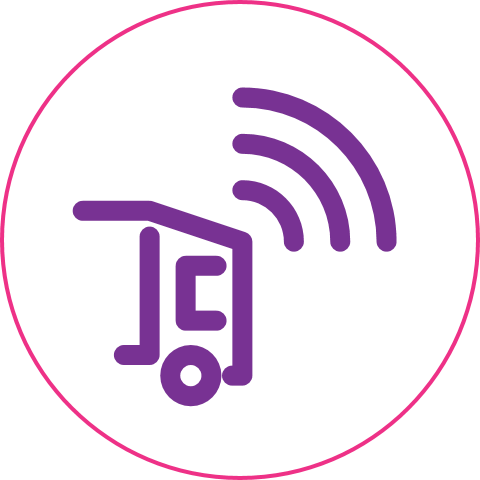 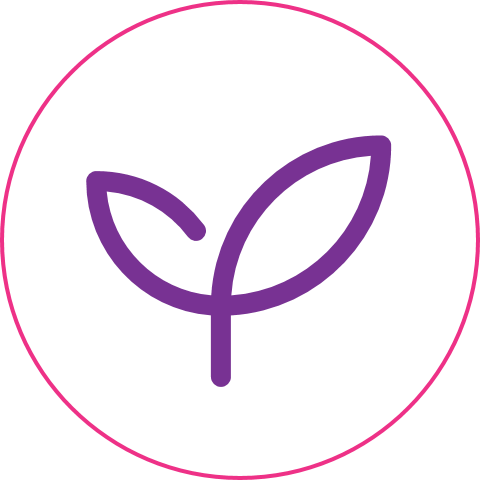 Nollutsläpp
magnus.henke@energimyndigheten.se
Trafiksäker automatisering
ulrika.landelius@trafikverket.se
FFI som helhet
sofia.wieselfors@vinnova.se
Accelerera
catharina.zajcev@vinnova.se
26
Läs mer: www.ffisweden.se
Sidfot
27
Allmänna frågor
28
Träffa ett enskilt delprogram? - följ länken
29
www.ffisweden.se
Sidfot
30
Tack!
Sidfot
31